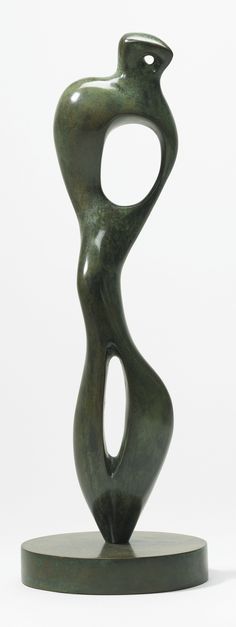 KONTRAST PUNOGA I PRAZNOGA PROSTORA
Neobična figura
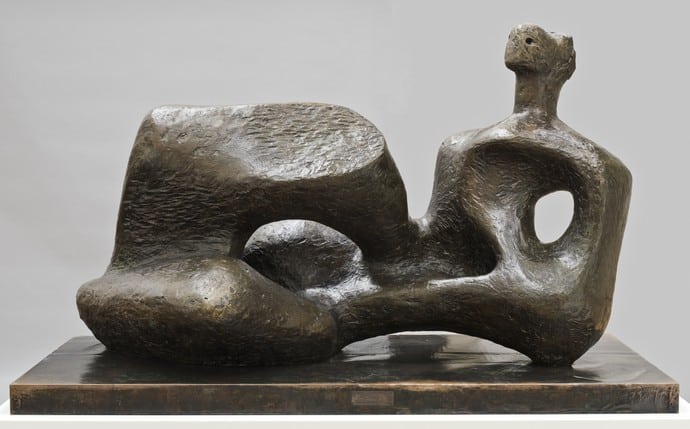 Masa je…
… oblik koji se nalazi u prostoru i ima svoju  visinu, širinu i dubinu.
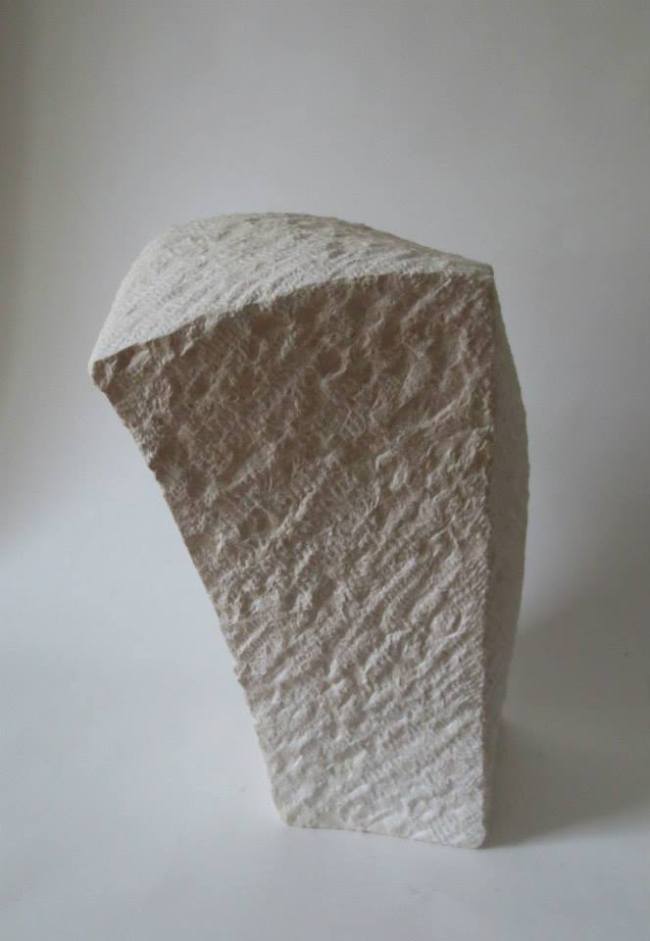 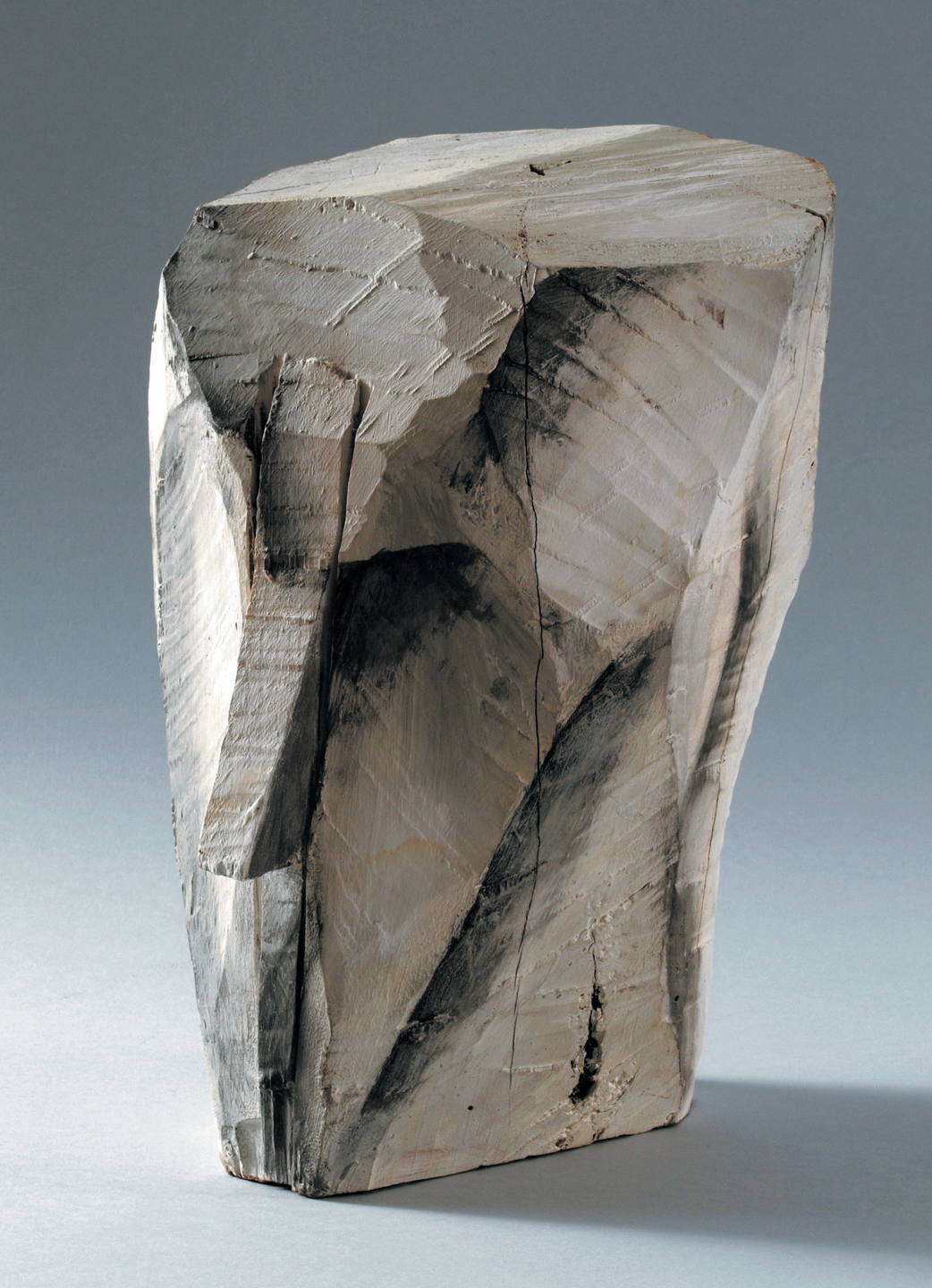 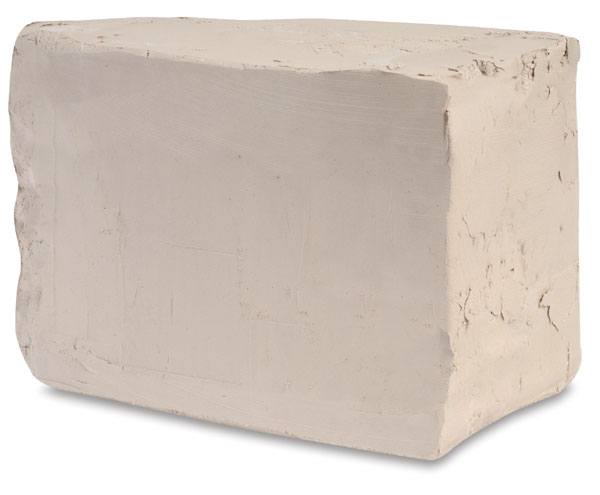 KAMEN
GLINA
DRVO
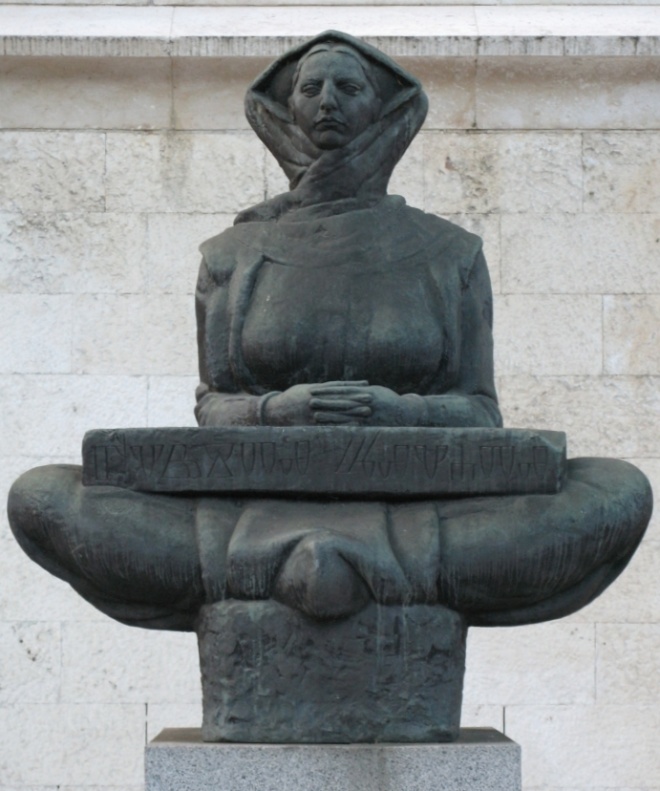 KIPARSTVO ili SKULPTURA – čovjekovo likovno stvaralaštvo oblikovanja volumena
Usporedi ove skulpture.
Po čemu su slične, a po čemu različite.
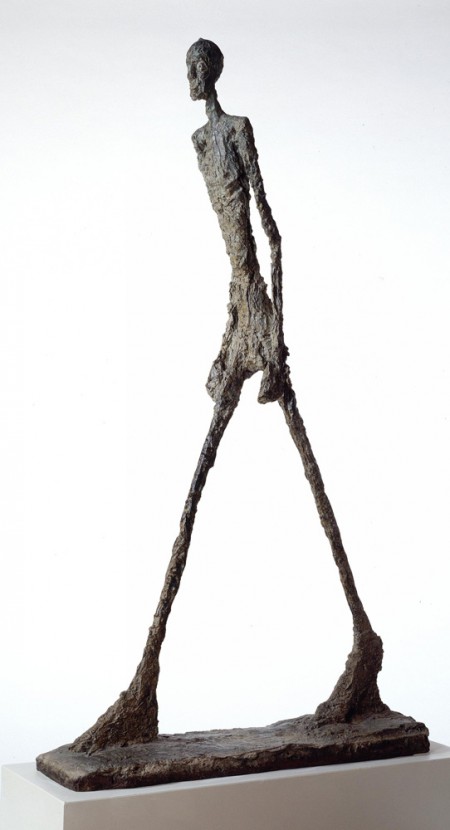 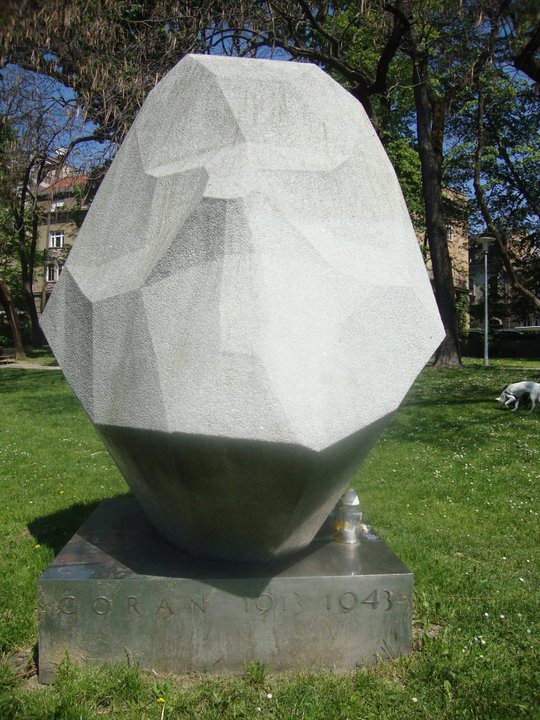 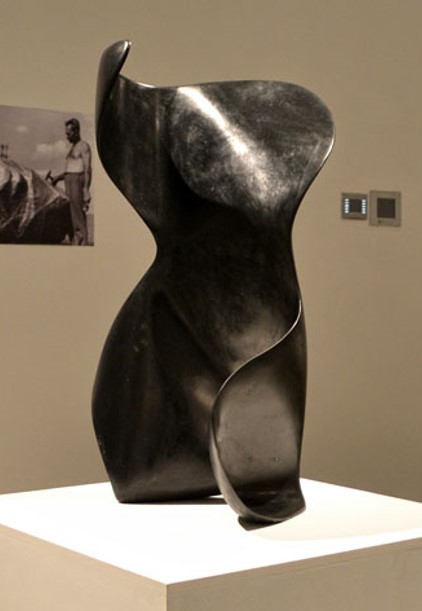 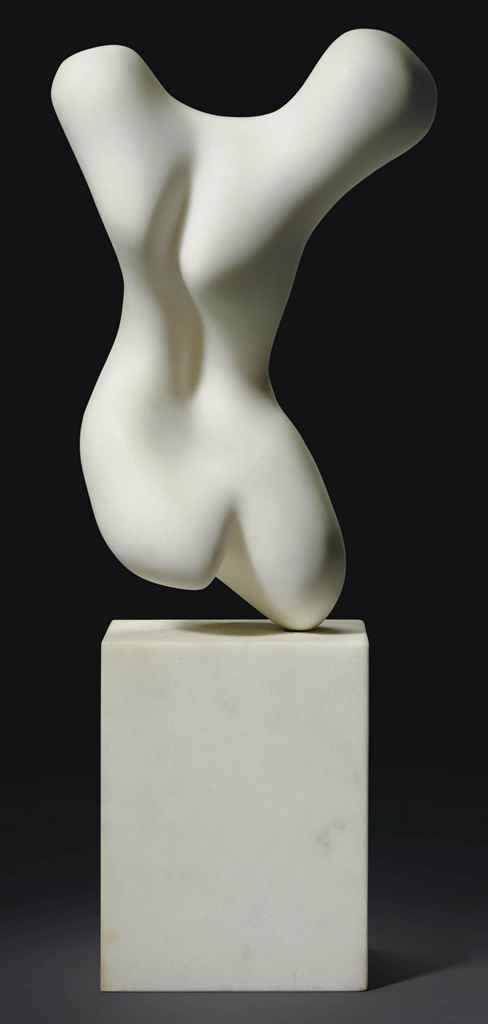 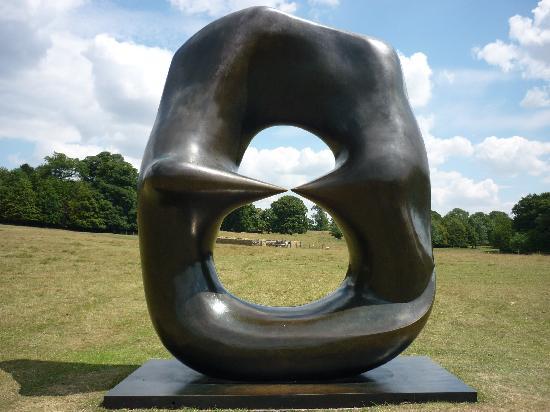 zatvorena, zbijena masa – prostor ne ulazi u volumen
udubljeno-ispupčena masa – prostor negdje prodire u volumen
prošupljena masa – prostor potpuno prolazi kroz masu
plošno istanjena masa
linijski istanjena masa
ZADATAK

Oblikuj neku neobičnu figuru koja će se sastojati od ispupčenih i udubljenih dijelova. 

Neke dijelove prošuplji. Koristi prst ili neki predmet poput olovke.

Površinu možeš zagladiti vodom.
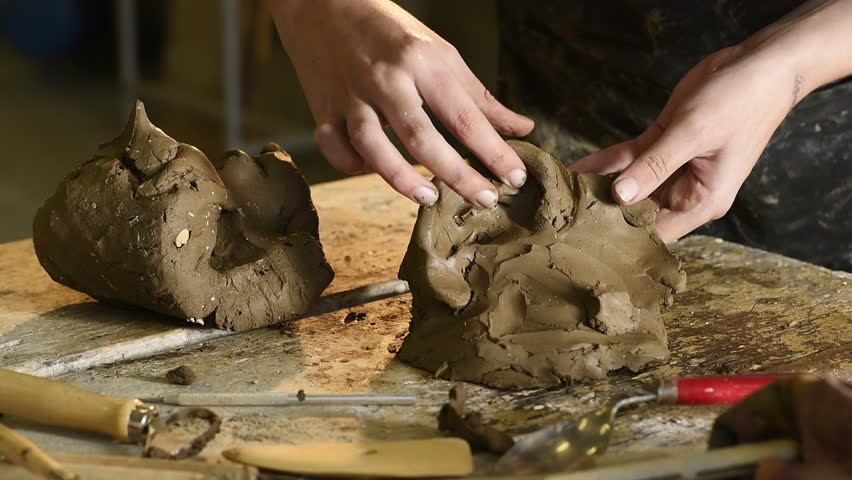